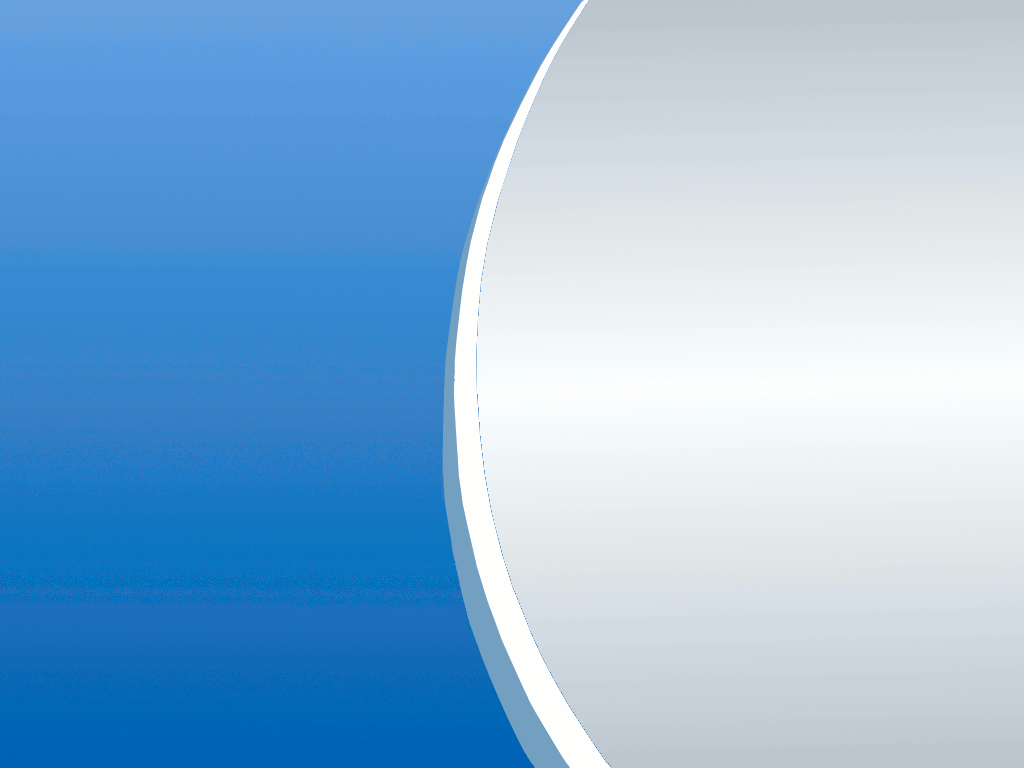 UNITED STATES
UNITED STATES
USA
USA
IV
I
B
D
D
Die Ellipse
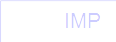 Grafiken:
S. Hanssen
2. Kepler-Gesetz
Die Ellipse
r,s: Brennstrahl/Leitstrahl/Brennlinie
Fahrstrahl
B1
M: Mittelpunkt
P
r
a: Große Halbachse
b
b: Kleine Halbachse
s
F1, F2 : Brennpunkte
F1
F2
M
A1, A2: Hauptscheitel
A1
A2
e
a
B1, B2: Nebenscheitel
rp
ra
rp: Perizentrumsweite
ra: Apozentrumsweite
e: Brennweite
B2
Grafiken:
S. Hanssen
2. Kepler-Gesetz
Die Ellipse
Es gilt:
r + s = 2a
r
s
2a
Grafiken:
S. Hanssen
Die Ellipse
Es gilt:
r + s = 2a
→  Gärtnerkonstruktion:
r
s
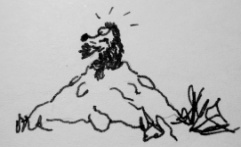 Grafik: S. Hanssen
2. Kepler-Gesetz
Die Ellipse
Es gilt:
r + s = 2a
B1
also ist:
P
b2 = a2 – e2
r
b
(Pythagoras)
a
?
s
F1
F2
M
A1
A2
ra
e
a
rp
B2
Grafiken:
S. Hanssen